You will NOT receive credit for the session if you:
Fail to work on your question sheet;
Place your head on the desk/sleep;
Socialize/Visit/Talk with others during the session;
Arrive late and/or leave early;
Have your cell phone out.
After-School Review #8
World War II
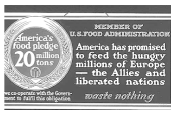 Where would this poster most likely be displayed?
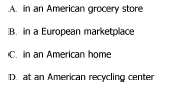 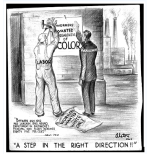 Whose efforts led to the development pictured at left?

Martin Luther King Jr.
A. Phillip Randolph
W.E.B. DuBois
Langston Hughes

What did he do in order to make this a reality?
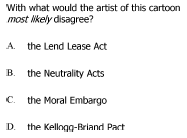 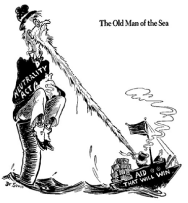 For what purpose did President Franklin Roosevelt most likely make this argument for breaking the Neutrality Acts?
To sign the Atlantic Charter
To implement the Lend-Lease Act
To trade with the Allied Powers
To trade with the Axis Powers
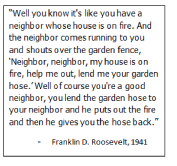 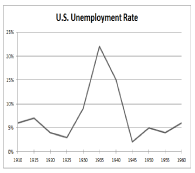 20%
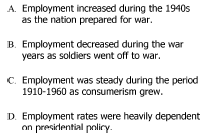 10%
1910
1920
1930
1940
1950
1960
Which statement is best supported by the information in this graph?
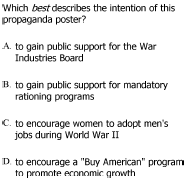 Who is pictured in the poster below?
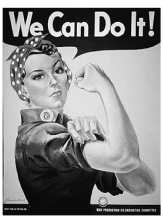